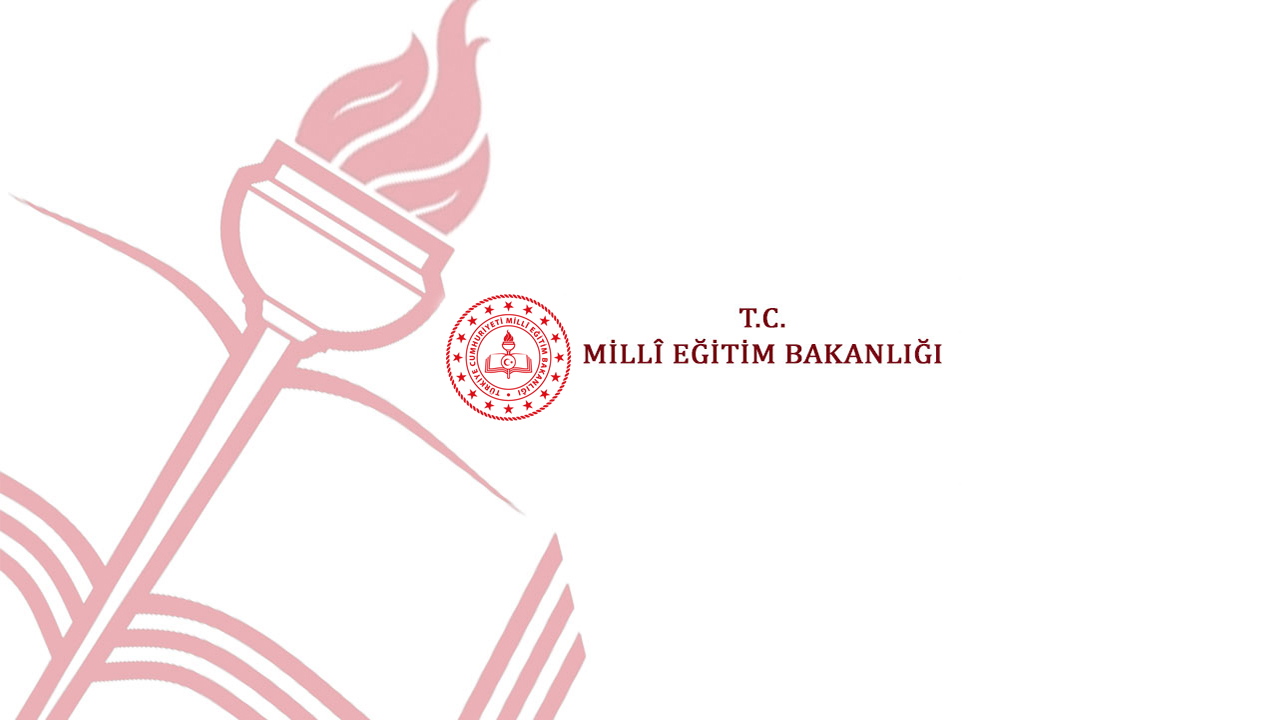 Meslekî ve Teknik Eğitim
Genel Müdürlüğü
Mesleki Eğitimi Tanıtma ve Yaygınlaştırma Projesi (METYAP)
MESLEKİ EĞİTİM MERKEZİ PROGRAMI (ÇIRAKLIK EĞİTİMİ)
PROJENİN ADI
Mesleki Eğitimi Tanıtma ve Yaygınlaştırma Projesi (METYAP)
PROJENİN AMACI
Mesleki Eğitim Merkezi Programının Tanıtımı Yoluyla İşletmelerin Nitelikli Eleman İhtiyacının Karşılanması
PROJE PAYDAŞLARI
TOBB-TESK-UNICEF-ILO
PROJENİN SÜRESİ
2021 Yılı
MESLEKİ EĞİTİM MERKEZİ PROGRAMI (ÇIRAKLIK EĞİTİMİ)
PROJENİN UYGULANMASI
81 ildeki TESK ve TOBB’a bağlı oda temsilcileri, Organize Sanayi Bölge Müdürlükleri ve sektör temsilcilerinin katılımı ile yapılacak faaliyetlerde Bakanlığımız 2023 Eğitim Vizyonu ve 6764 sayılı kanun ile mesleki eğitim (çıraklık) sisteminde yapılan yenilikler, mesleki eğitim merkezi programının özellikleri, usta öğreticilik belgesi ve önemi, çıraklık eğitim sisteminin İşletmeler açısından faydaları paylaşılacak.
MESLEKİ EĞİTİM MERKEZİ PROGRAMI (ÇIRAKLIK EĞİTİMİ)
6764 sayılı Kanun ile
Çıraklık eğitimi zorunlu eğitim kapsamına alınmış ve
Mesleki Eğitim Merkezleri
Mesleki ve Teknik Ortaöğretim Kurumu
olarak yapılandırılmıştır.
MESLEKİ EĞİTİM MERKEZİ PROGRAMI (ÇIRAKLIK EĞİTİMİ)
1739 Sayılı Milli Eğitim Temel Kanunu
Madde 26- Ortaöğretim; ilköğretime dayalı dört yıllık zorunlu örgün veya yaygın öğrenim veren genel, mesleki ve teknik öğretim kurumları ile mesleki eğitim merkezlerinin tümünü kapsar. Bu okul ve kurumları bitirenlere, bitirdikleri programın özelliğine göre diploma verilir. Ancak mesleki eğitim merkezi öğrencilerinin diploma alabilmeleri için Millî Eğitim Bakanlığınca belirlenen fark derslerini tamamlaması zorunludur.
MESLEKİ EĞİTİM MERKEZİ PROGRAMI (ÇIRAKLIK EĞİTİMİ)
TÜRK EĞİTİM SİSTEMİ
Mesleki Eğitim Merkezi
MESLEKİ EĞİTİM MERKEZİ PROGRAMI (ÇIRAKLIK EĞİTİMİ)
MESLEKİ EĞİTİM MERKEZİ PROGRAMI (ÇIRAKLIK EĞİTİMİ)
MESLEKİ EĞİTİM MERKEZİ PROGRAMI (ÇIRAKLIK EĞİTİMİ)
Mesleki Eğitim Merkezinde okuyan öğrencilerden Meslek Lisesi mezunu olmak isteyenlerin almaları gereken fark dersleri Talim ve Terbiye Kurulunun 19.07.2019 tarihli ve 18 sayılı kararı ile kabul edilmiş ve 2019-2020 eğitim ve öğretim yılından itibaren DİPLOMA PROGRAMI uygulanmaya başlanmıştır.

 Mesleki eğitim merkezlerinden önceki yıllarda kalfalık ve ustalık belgesi almış olanların da fark derslerini tamamlayıp Meslek Lisesi diploması alabilmeleri için 14.08.2020 tarihi itibariyle TELAFİ PROGRAMI başlatılmıştır.
MESLEKİ EĞİTİM MERKEZİ PROGRAMI (ÇIRAKLIK EĞİTİMİ)
Mesleki eğitim merkezi programı; Okulda verilen teorik eğitim ile işletmelerde yapılan pratik eğitimin bir bütünlük içerisinde uygulandığı, bireyleri bir mesleğe hazırlayan, mesleklerinde gelişmelerine olanak sağlayan, Kalfalık/Ustalık belgesine ve diplomaya götüren program türüdür.

Çırak öğrenciler haftada;
1 veya 2 gün
okulda teorik eğitim,
3 veya 4 gün
işletmelerde pratik eğitim alırlar.
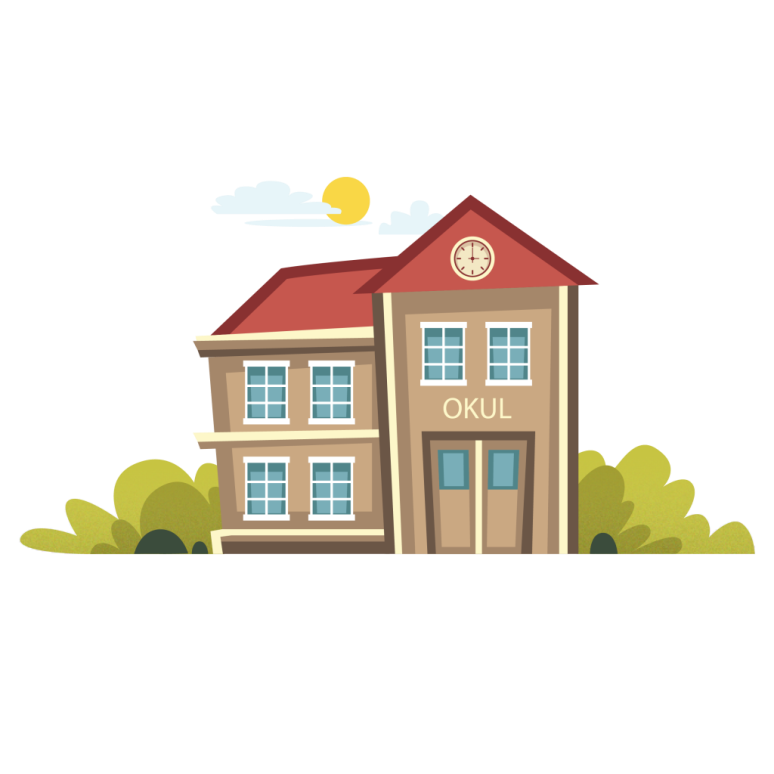 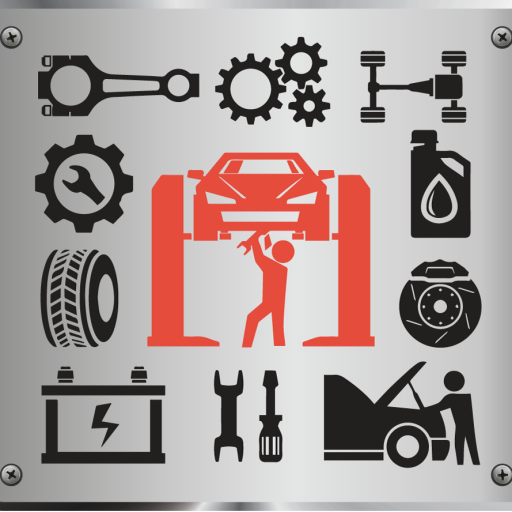 MESLEKİ EĞİTİM MERKEZİ PROGRAMI (ÇIRAKLIK EĞİTİMİ)
İkili Mesleki Eğitim Yönergesi
Mesleki eğitim merkezi programlarının uygulandığı mesleki ve teknik eğitim okul ve kurumları ile sektör arasında yapılan iş birliği protokolü çerçevesinde, ikili mesleki eğitim programları uygulanmaktadır.

Bu Yönerge kapsamında işletme ile okul arasında bir protokol imzalanmakta ve öğrenciler haftada 2 gün okulda teorik eğitim 3 gün işletmede pratik eğitim almaktadır.
MESLEKİ EĞİTİM MERKEZİ PROGRAMI (ÇIRAKLIK EĞİTİMİ)
9. Sınıf
10. Sınıf
11. Sınıf
11. Sınıf sonunda yapılan Beceri Sınavında başarılı olanlara
KALFALIK BELGESİ
EĞİTİM SÜRESİ
4 YILDIR
12. Sınıf
12. Sınıf sonunda yapılan Beceri Sınavında başarılı olanlara
USTALIK BELGESİ ve DİPLOMA
MESLEKİ EĞİTİM MERKEZİ PROGRAMI (ÇIRAKLIK EĞİTİMİ)
KAYIT ŞARTLARI NELERDİR?
 En az ortaokul veya imam-hatip ortaokulunu bitirmiş olmak.
 Sağlık durumu ilgili mesleğin öğrenimine elverişli olmak. Bu durum, gerektiğinde, sağlık/sağlık kurulu raporuyla belgelendirilir.
 Kayıt olacağı meslek dalı ile ilgili bir işyeriyle sözleşme imzalamak. Sözleşme imzalanacak işyerinde Usta Öğreticilik belgesine sahip usta olması gerekir.
Yaş sınırı yoktur, kayıtlar yıl boyu devam eder.
YAŞ SINIRI YOKTUR !
KAYITLAR
YIL BOYU DEVAM EDER !
MESLEKİ EĞİTİM MERKEZİ PROGRAMI (ÇIRAKLIK EĞİTİMİ)
ÖĞRENCİNİN SOSYAL VE MALİ HAKLARI
 Öğrenciye, asgari ücretin net tutarının %30 undan az olmayacak şekilde ücret ödemek, (2021 Yılı için 767,28 TL.)

İşletmelerde mesleki eğitim, staj ve tamamlayıcı eğitim gören öğrenciler, işyerlerinin şartlarına ve çalışma düzenine uymak zorundadırlar.
MESLEKİ EĞİTİM MERKEZİ PROGRAMI (ÇIRAKLIK EĞİTİMİ)
ÖĞRENCİNİN SOSYAL VE MALİ HAKLARI

4857 sayılı İş Kanunu
Madde 4- Aşağıda belirtilen işlerde ve iş ilişkilerinde bu Kanun hükümleri uygulanmaz;
f) Çıraklar hakkında, 


3308 sayılı Mesleki Eğitim Kanunu
Madde11- Aday çırak ve çırak; öğrenci statüsünde olup, öğrencilik haklarından yararlanır. Bunlar işyerinde çalışan işçi sayısına dahil edilmezler.
MESLEKİ EĞİTİM MERKEZİ PROGRAMI (ÇIRAKLIK EĞİTİMİ)
30. MESLEKİ EĞİTİM KURULU
Karar No: 1

3308 sayılı Mesleki Eğitim Kanunu kapsamındaki meslek alan/dallarında, mesleki ve teknik eğitim okul ve kurumları öğrencilerine verilen işletmede mesleki eğitim, staj, çıraklık, kalfalık ve ustalık eğitimlerinde; bir program dâhilinde, usta öğretici gözetiminde ve gerekli iş sağlığı ve güvenliği tedbirlerinin alınması şartıyla tehlikeli ve çok tehlikeli işler sınıfında yer alan işler ve iş yerlerinde mesleki eğitim alabilirler ve bu ortamlarda bulunabilirler.
MESLEKİ EĞİTİM MERKEZİ PROGRAMI (ÇIRAKLIK EĞİTİMİ)
İŞLETMEYE FAYDALARI NELERDİR?
 Eğitim süresince öğrencinin SGK (İş kazası ve meslek hastalığı ile Genel Sağlık Sigortası) primleri devlet tarafından karşılanır.
 Öğrenciye ödenebilecek en az ücretin üçte biri veya üçte ikisi devlet katkısı olarak işletmeye geri ödenir.
Çalışan sayısı 20’den az ise üçte ikisi  (2021 yılı için 511,51)
Çalışan sayısı 20 ve üzerinde ise üçte biri (2021 yılı için 255,75)
MESLEKİ EĞİTİM MERKEZİ PROGRAMI (ÇIRAKLIK EĞİTİMİ)
USTA ÖĞRETİCİLİK BELGESİ (İş Pedagojisi Kursu)
 İşletmeye çırak öğrenci alabilmek için işyerinde usta öğreticilik belgesine sahip usta bulunmalıdır.
Ustalık veya işyeri açma belgesine sahip olanlar ile en az ön lisans seviyesinde mesleki eğitim almış olanlar, okul ve kurumlarca açılan 40 saatlik iş pedagojisi kursuna katılabilirler.
İş pedagojisi kursu yüz yüze veya uzaktan eğitim yoluyla yapılabilmektedir.
Kurs sonunda yapılacak sınavda başarılı olanlara usta öğreticilik belgesi düzenlenir.
MESLEKİ EĞİTİM MERKEZİ PROGRAMI (ÇIRAKLIK EĞİTİMİ)
ÇALIŞANLARIN BELGELENDİRİLMESİ

Milli Eğitim Bakanlığı Önceki Öğrenmelerin Tanınması, Denklik Ve Ölçme Değerlendirme İşlemleri İle İlgili Usul Ve Esaslara İlişkin Yönerge

Yönerge hükümlerine göre çalıştığı iş ile ilgili süreyi SGK hizmet dökümü ile belgelendirenler Kalfalık ve Ustalık Sınavlarına başvuru yapabilirler.
MESLEKİ EĞİTİM MERKEZİ PROGRAMI (ÇIRAKLIK EĞİTİMİ)
BAŞVURU ŞARTLARI NELERDİR?

 22 Yaşını bitirmiş olmak,
 En az İlkokul mezunu olmak,
 Mesleklerinde en az 5 yıl SGK’lı olarak çalışmış olduğunu belgelendirmek,
şartıyla kalfalık ve ustalık sınavlarına başvuru yapabilirler.
MESLEKİ EĞİTİM MERKEZİ PROGRAMI (ÇIRAKLIK EĞİTİMİ)
SINAV DÖNEMLERİ VE SINAVLARIN YAPILIŞI
 Kalfalık ve ustalık sınavları, her yıl şubat, nisan, haziran, ağustos, ekim ve aralık aylarında, il millî eğitim müdürlüklerince il merkezi ve ilçelerde belirlenen okul/kurum veya işletmelerde gerçekleştirilir.
 Adaylar teorik ve beceri sınavı olmak üzere iki sınava tabi tutulurlar.
 Yapılan bu yeni düzenleme ile kalfalık/ustalık belgesine ihtiyacı olan çalışanların daha kısa sürede belgeye ulaşabilmeleri sağlanmıştır.
MESLEKİ EĞİTİM MERKEZİ PROGRAMI (ÇIRAKLIK EĞİTİMİ)
SINAV DÖNEMLERİ VE SINAVLARIN YAPILIŞI

 Teorik sınavlar e-Sınav şeklinde yapılmaktadır.

 Beceri sınavları ise her meslek dalı için hazırlanmış Beceri Sınavı Değerlendirme Kriterleri doğrultusunda kamera kaydı altında yapılmaktadır. (Sınav komisyonlarında oda temsilcileri de bulunur)
MESLEKİ EĞİTİM MERKEZİ PROGRAMI (ÇIRAKLIK EĞİTİMİ)
MESLEKİ EĞİTİM MERKEZLERİNDE
3308 sayılı Mesleki Eğitim Kanunu Çıraklık Eğitimi Uygulamaları Kapsamında Bulunan,
33 alan 181 meslek dalında
Kalfalık Belgesi, Ustalık Belgesi ile Meslek Lisesi Diploması
verilmekte olup
Mezuniyet sonrası istihdam oranı yaklaşık %90’lar seviyesindedir.
MESLEKİ EĞİTİM MERKEZİ PROGRAMI (ÇIRAKLIK EĞİTİMİ)
3308 sayılı Mesleki Eğitim Kanunu Çıraklık Eğitimi Uygulamaları Kapsamında Olmayan Meslek Dallarının Kapsama Alınması ve
Mesleki ve Teknik Ortaöğretim Kurumları bünyesinde mesleki eğitim merkezi (MEMP) programı açılması için;
İl İstihdam ve Mesleki Eğitim Kurulu Kararı ile Bakanlığa teklifte bulunulması gerekmektedir.
Ayrıca, meslek dalı açma teklifleri meslek odalarının bağlı olduğu TESK veya TOBB aracılığıyla Genel Müdürlüğümüze gönderilebilmektedir.
MESLEKİ EĞİTİM MERKEZİ PROGRAMI (ÇIRAKLIK EĞİTİMİ)
5/7/2019 tarihli Resmî Gazete’de yayımlanan 7180 sayılı Bazı Kanun ve Kanun Hükmünde Kararnamelerde Değişiklik Yapılmasına Dair Kanun ile;

 5580 Sayılı Özel Öğretim Kurumları Kanunun 2 inci maddesinin birinci fıkrasının (b) bendindeki kurumlar arasına mesleki eğitim merkezi eklenmiş,

 Ayrıca aynı fıkranın (r) bendinde mesleki eğitim merkezleri; Çıraklık, kalfalık ve ustalık eğitimi ile mesleki ve teknik kurs programlarının uygulandığı özel öğretim kurumu olarak tanımlanmıştır.
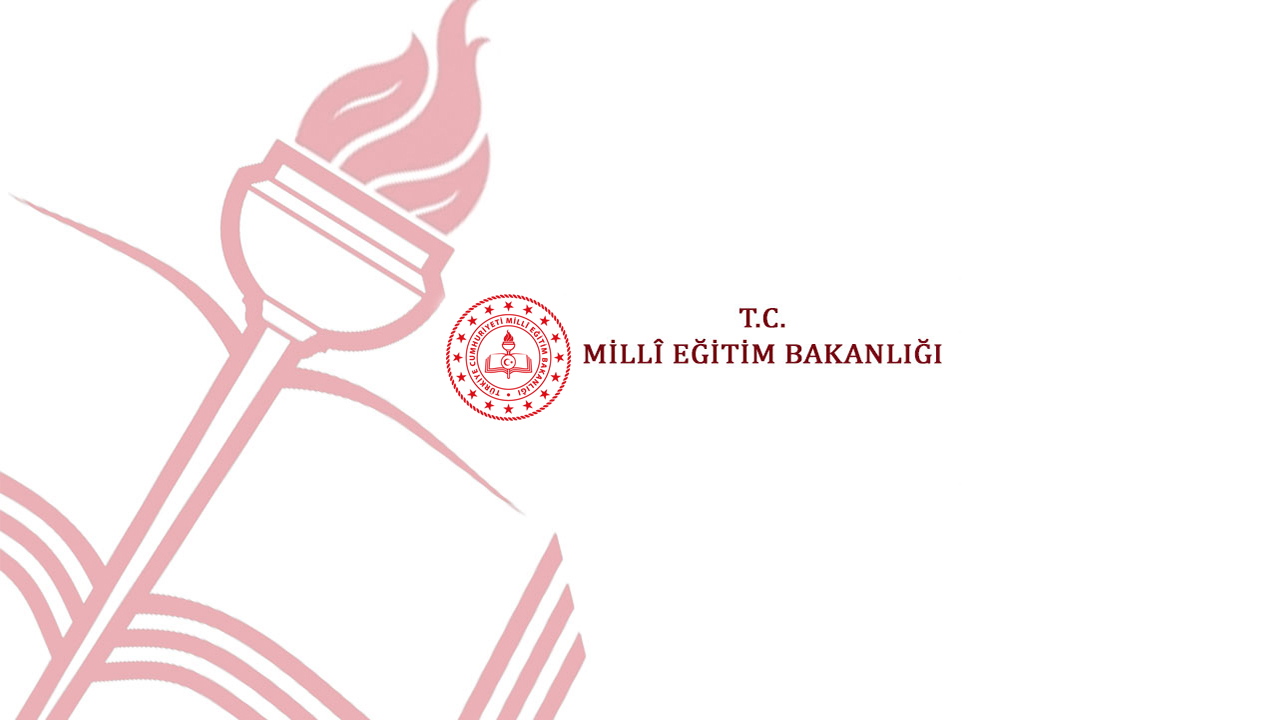 TEŞEKKÜRLER